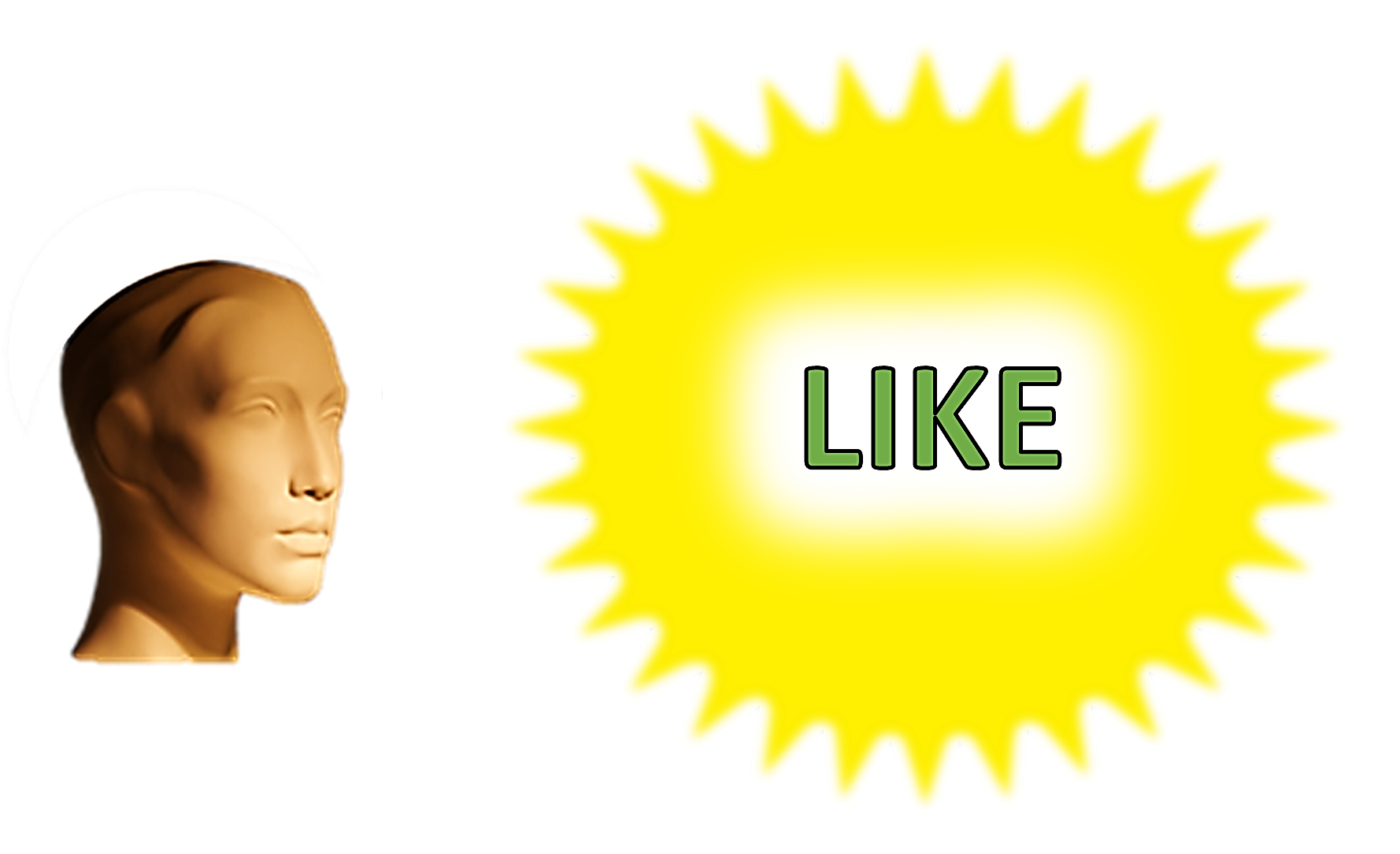 KEY EXAMPLES
I LIKE SUMMER VERY MUCH
WE LIKE SWIMMING AND RELAXING BY THE SEA
DO YOU LIKE SPORT?